P6 - les 6 - Groepsdynamica
Groepsdruk en herhaling
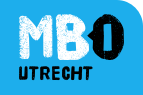 Studiewijzer
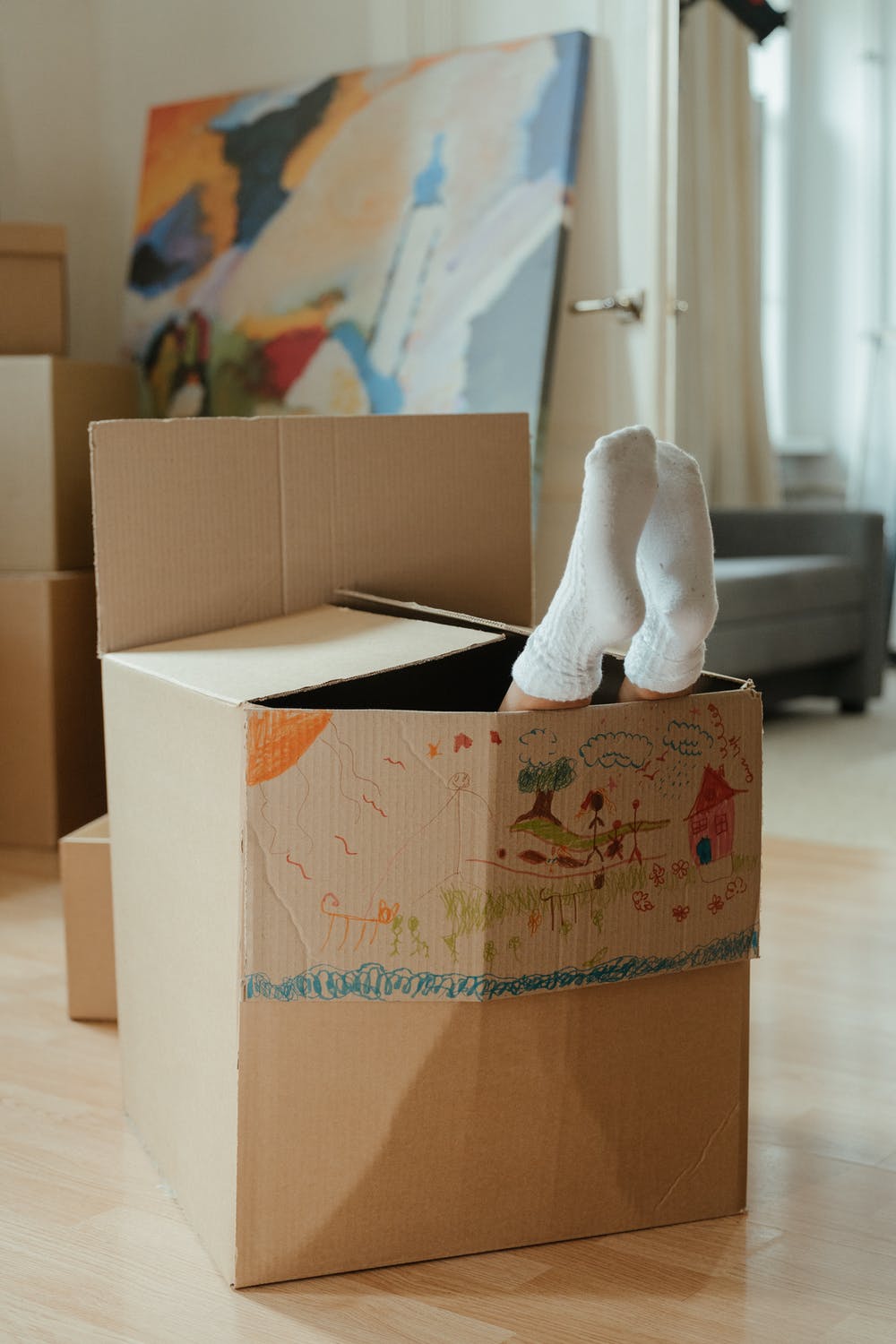 Inhoud van deze les
Lesdoelen
Ervaringen uitwisselen
Filmpje
Theorie groepsdruk
Theorie toepassen op filmpje
Kahoot oefenquiz!
Evalueren en reflecteren 
Voor de volgende keer
Lesdoelen
Aan het einde van deze les:
Weet je wat er bedoeld wordt met groepsdruk 
Ken je de 3 soorten van groepsdruk
Ken je alle belangrijke termen uit de groepsdynamica
Nodig:
Theorie Begrippenlijst en literatuur – groepsprocessenTeams > Klassentegel > Bestanden > Lesmateriaal > P6 > Domeinen > COMM Groepsdynamica
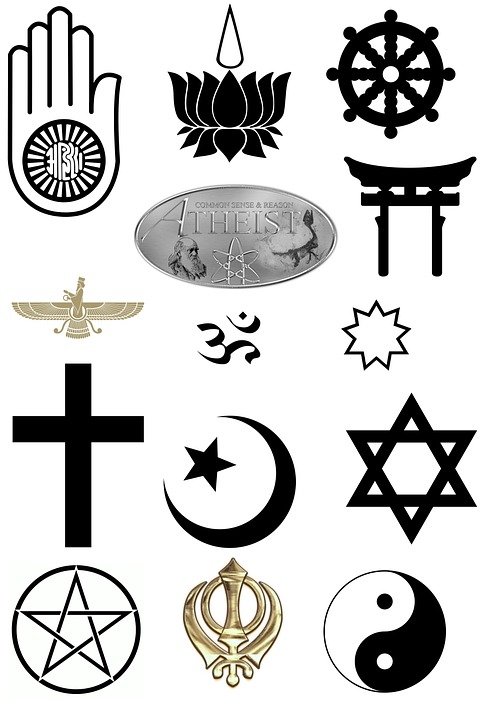 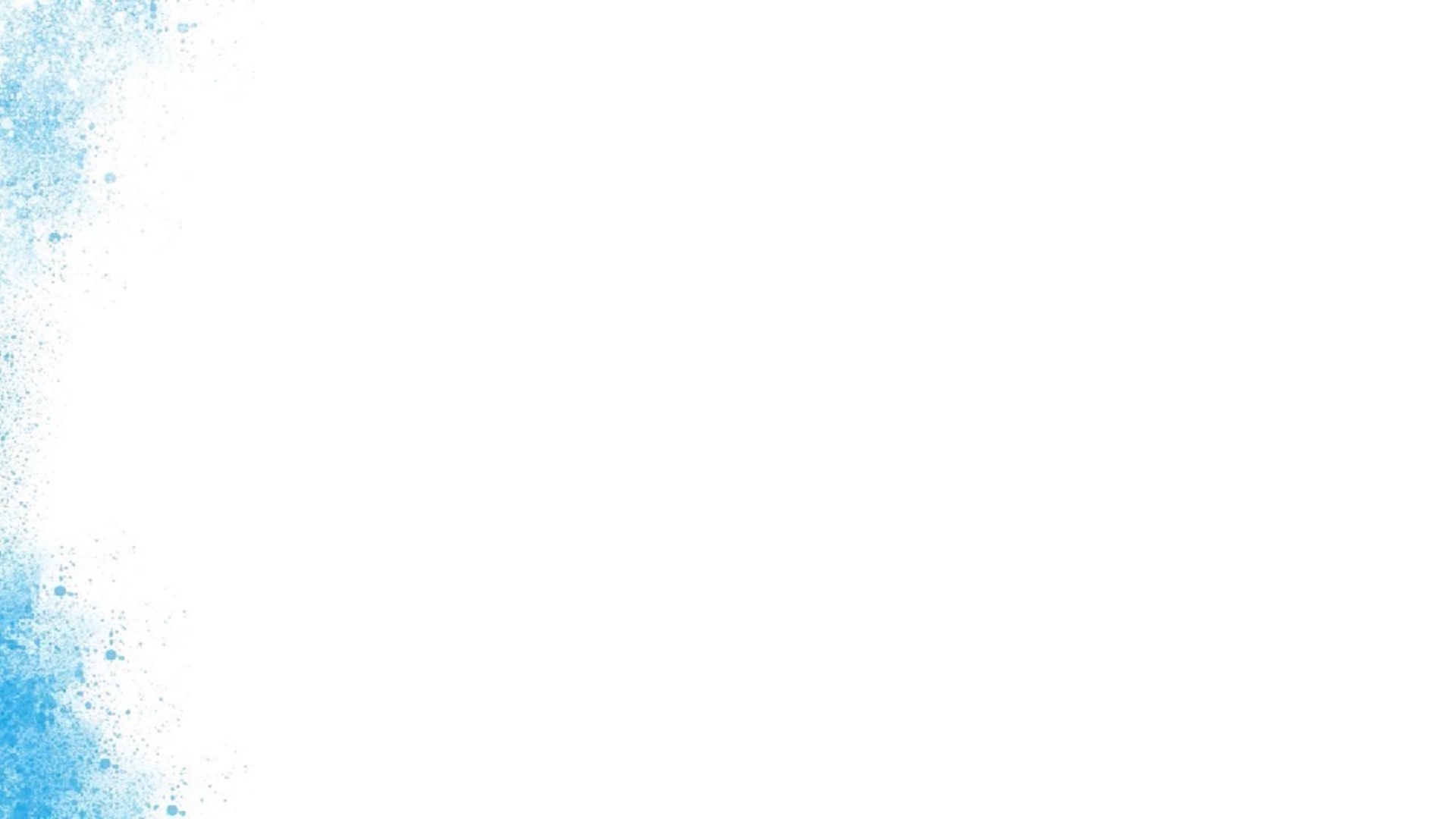 Vertel….
Heb je ervaring met groepsdruk?
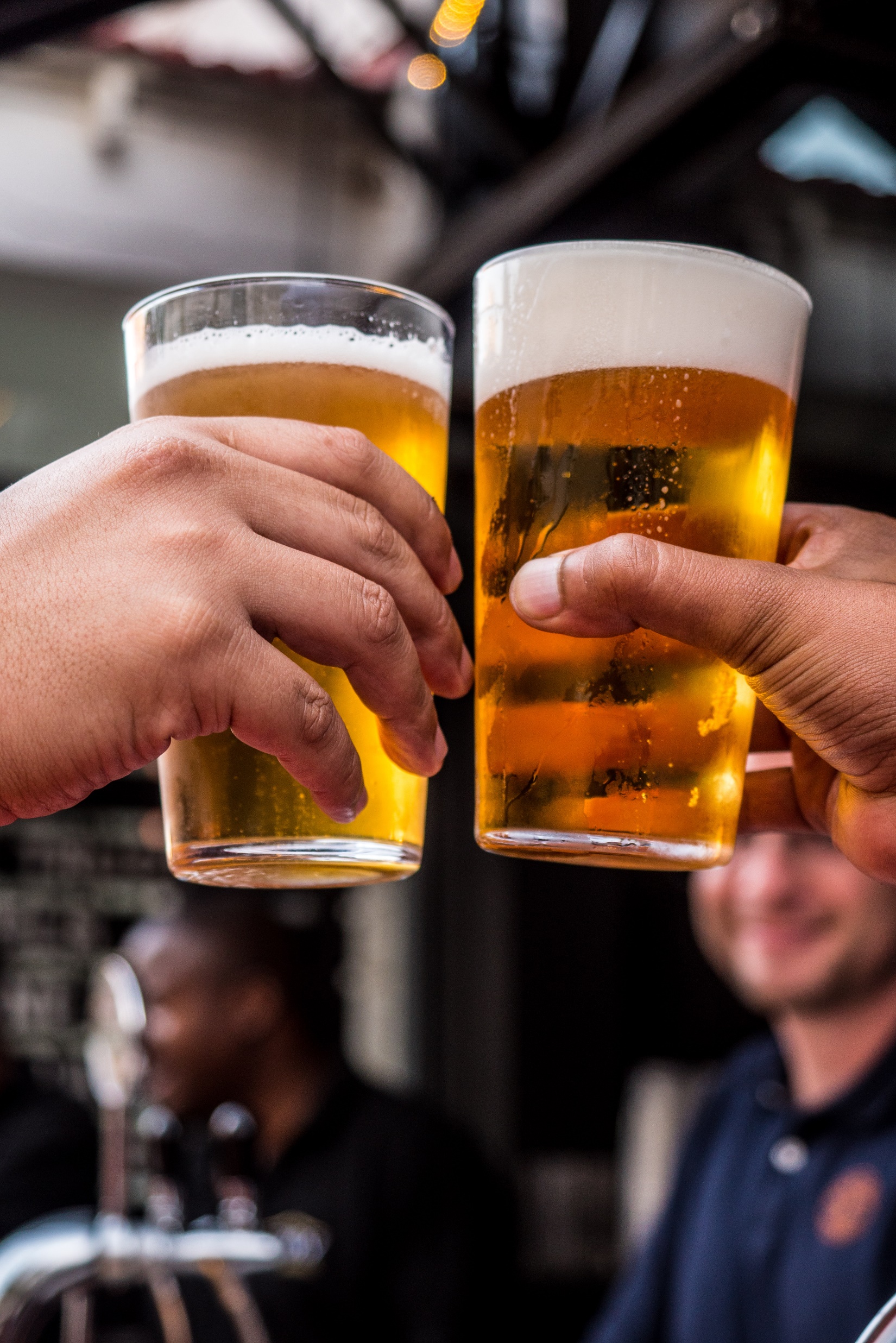 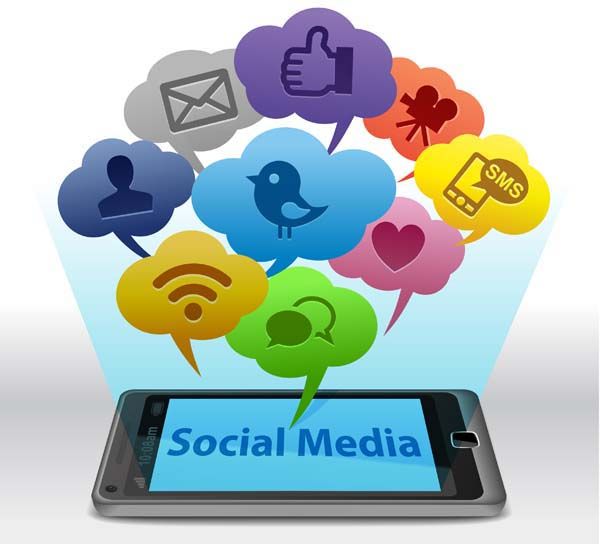 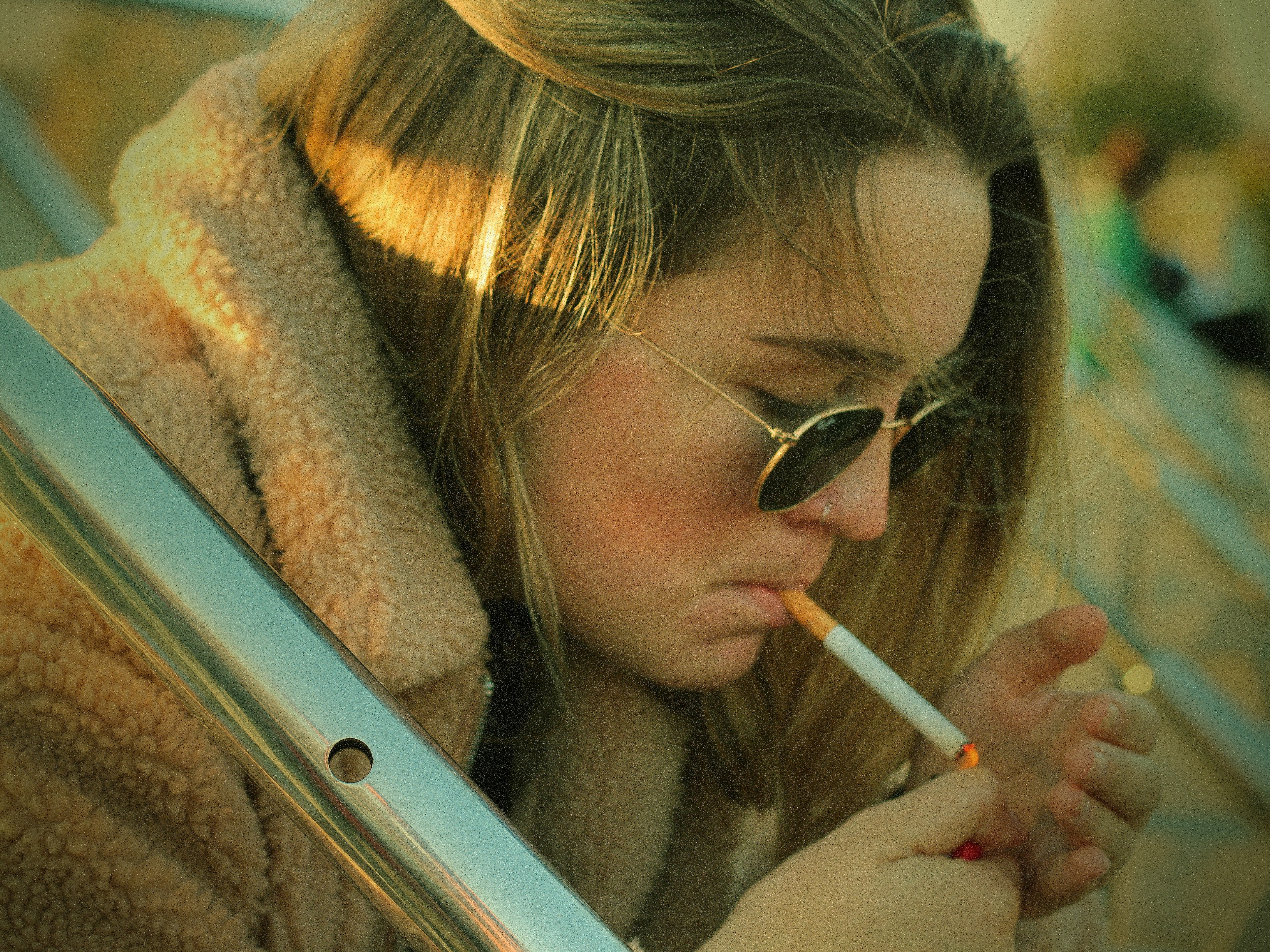 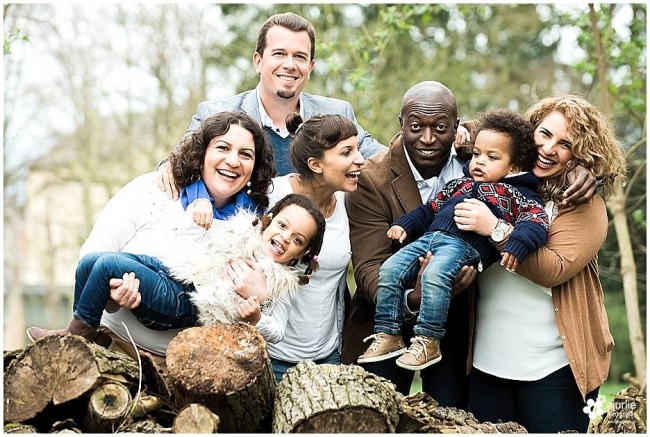 [Speaker Notes: Groepsdruk met betrekking tot:

-Familie
-Het geloof
-Alcohol
-Roken
-Social media
-Dorp
-Stad]
Filmpje groepsdruk
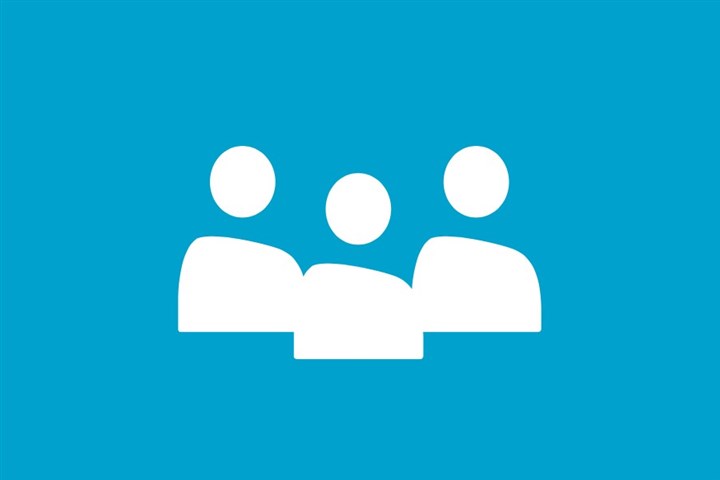 Theorie – groepsdruk
Groepsdruk: Bepaald gedrag wat van je verwacht wordt binnen de groep
Mensen gaan binnen een groep op een bepaalde manier met elkaar om en vaak is het gedrag van de groepsleden op elkaar afgestemd. Dit komt door groepsdruk
Persoonlijke ideeën hoeven niet in overeenstemming te zijn met het groepsgedrag. Zolang een individu zich aanpast aan de groep noemen we dat conformeren
Conformeren aan een groep
[Speaker Notes: https://www.youtube.com/watch?app=desktop&v=5lH2jd679Qk]
Theorie – 3 soorten groepsdruk
Onbewuste aanpassing
Mildste vorm
De groep oefent geen druk uit op een groepslid in de vorm van woorden of dreigingen
Het groepslid past zich uit vrije wil aan omdat hij graag bij de groep wil horen
Het groepslid ervaart ook niet bewust druk
Theorie – 3 soorten groepsdruk
2. Impliciete groepsdruk
De groep spreekt niet precies uit wat er verwacht wordt.
Het groepslid heeft het idee dat er iets van hem verwacht wordt en past zich daarom zo goed mogelijk aan omdat hij bang is voor negatieve reacties
Het groepslid leidt van het gedrag van alle groepsleden af hoe hij zich dient te gedragen
Deze vorm kan worden beleefd als angst
Theorie – 3 soorten groepsdruk
3. Expliciete groepsdruk
Het groepslid wordt gedwongen zich aan te passen aan de groep
De groep maakt precies duidelijk wat er van hem verwacht wordt en doet hij dit niet dan volgen er sancties
Deze druk wordt door de meeste mensen ervaren als een bedreiging
Welke theorie zie je terug in dit filmpje?(Deze kun je thuis extra doen)
Formeel/informeel
Open/gesloten
Primair/secundair
Ingroup/outgroup
Homogene/heterogene groep

Positieve of negatieve groep?
Groepsrollen?
Groepsdruk?
[Speaker Notes: Les ingekort ivm online]
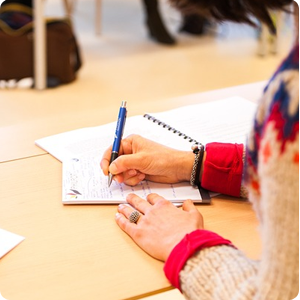 Kahoot!
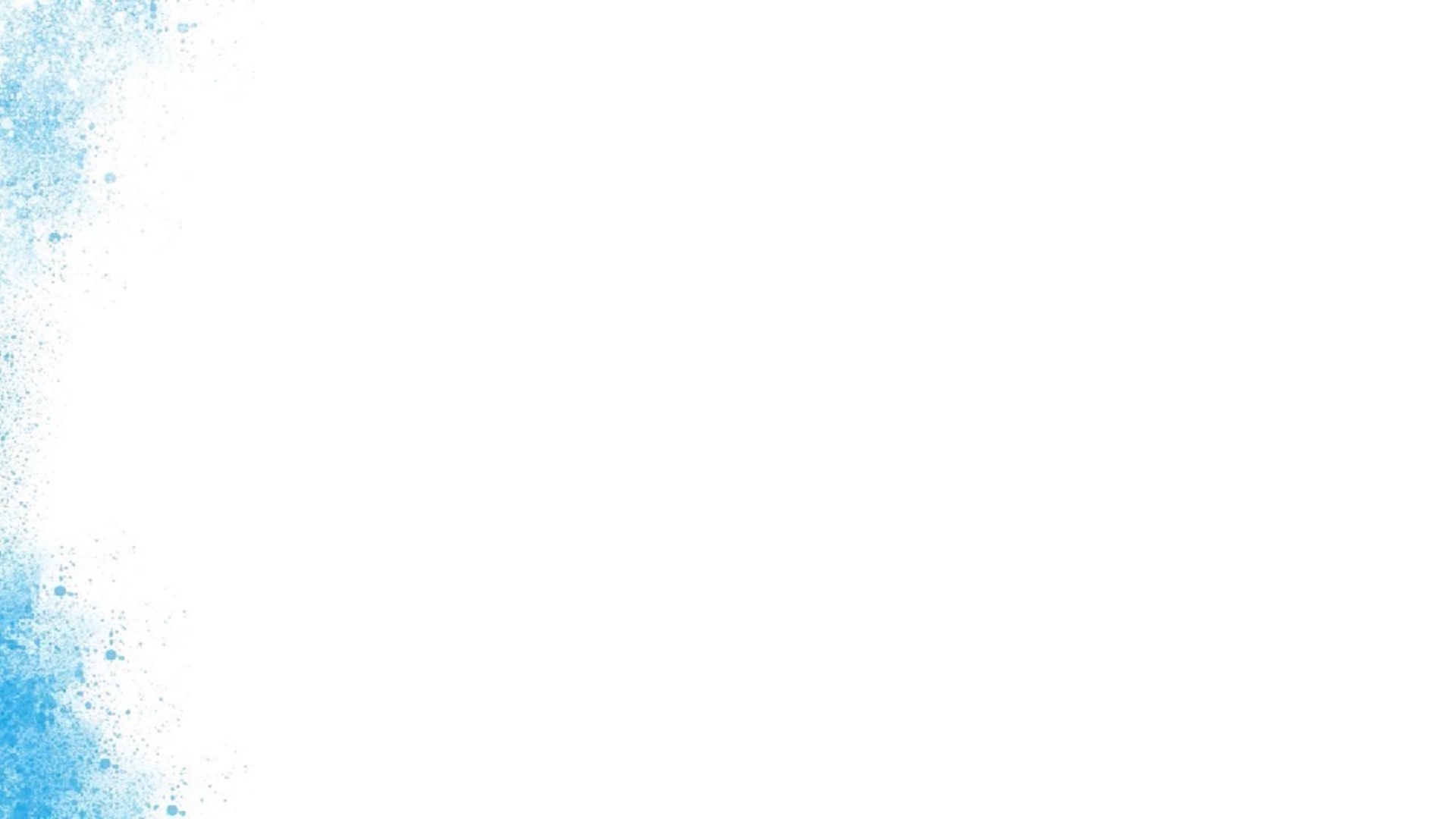 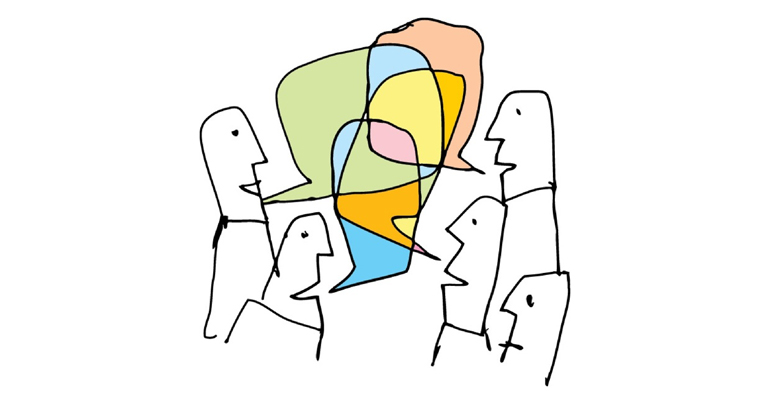 Deze foto van Onbekende auteur is gelicentieerd onder CC BY-NC
Deze foto van Onbekende auteur is gelicentieerd onder CC BY-SA-NC
Evalueren en reflecteren
Je weet wat er bedoeld wordt met groepsdruk 
Je kent de 3 soorten van groepsdruk
Je kent alle belangrijke termen uit de groepsdynamica
Wat is er blijven hangen?
Voor de volgende keer…
Neem de begrippenlijst en theorie groepsprocessen door ter herhaling van deze les en voorbereiding op je domeintoets

Zorg dat je de leertaak inlevert voor de deadline (zie periodeplanner)
Succes!!